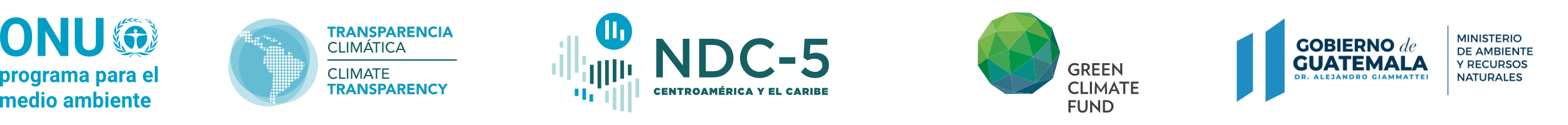 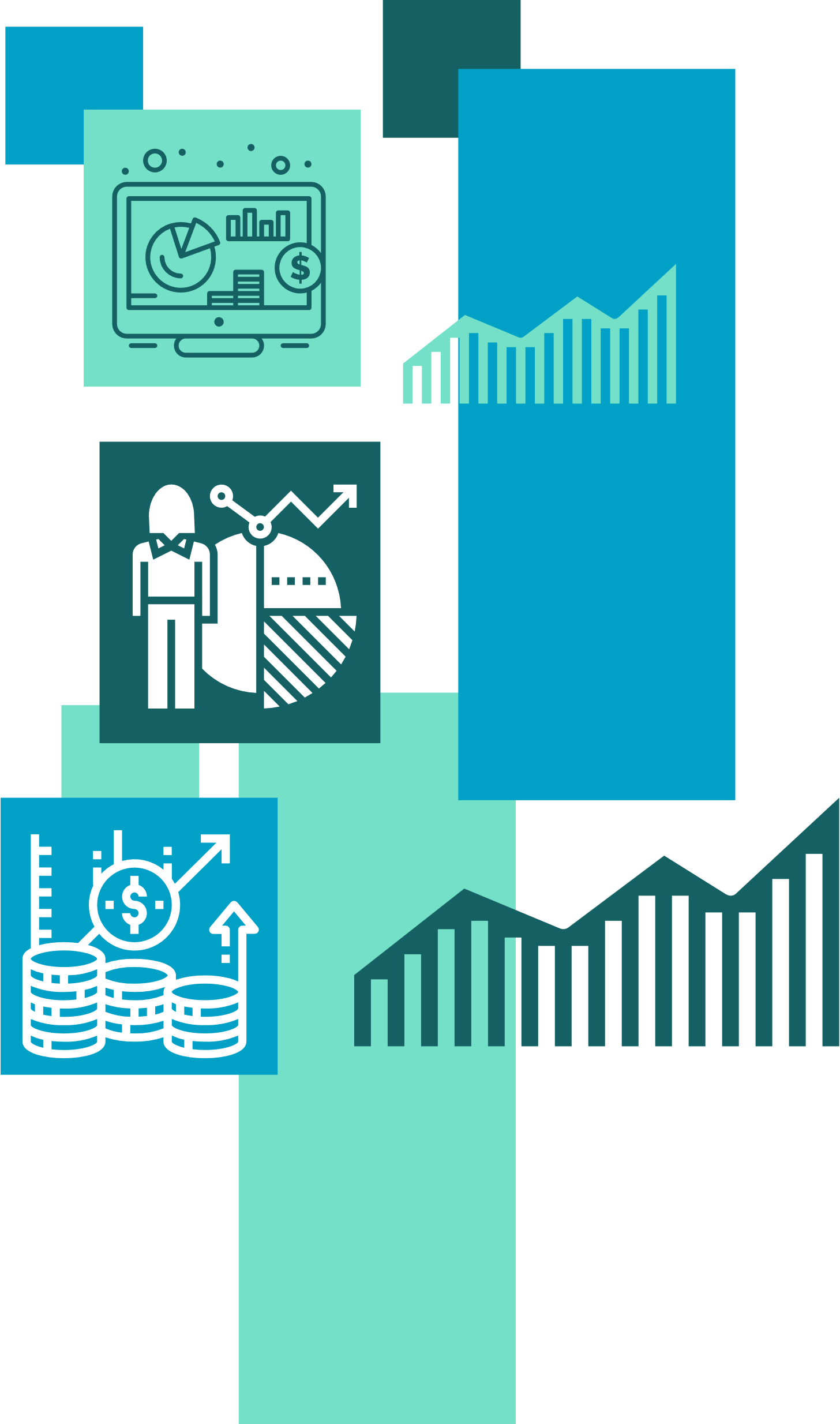 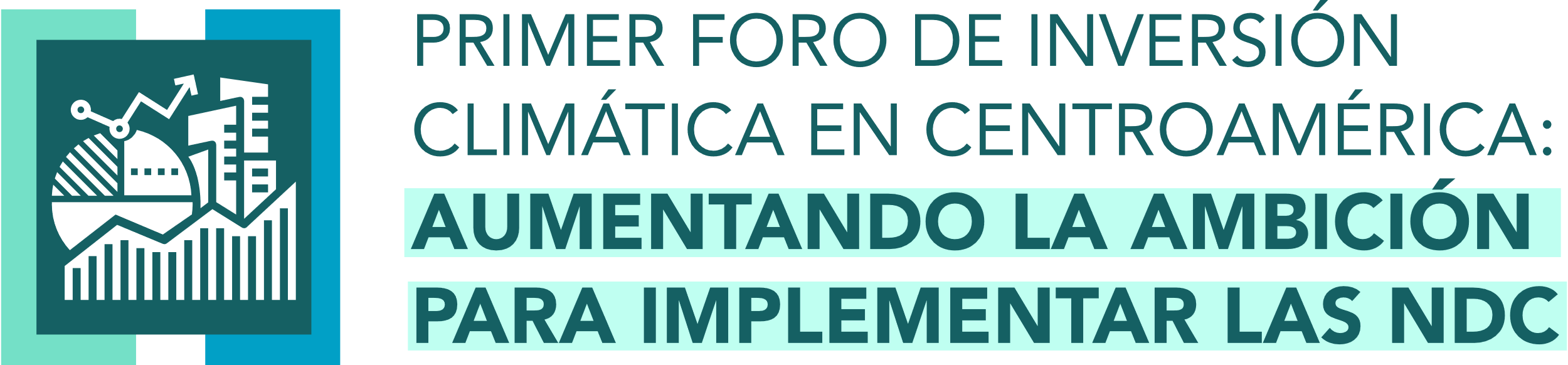 Experiencia del Grupo BID integrando cambio climático en la estructuración de proyectos de inversión pública
Aymé Sosa
Especialista de Cambio Climático y Sostenibilidad
asosa@iadb.org
1
¿Por qué integrar CC?
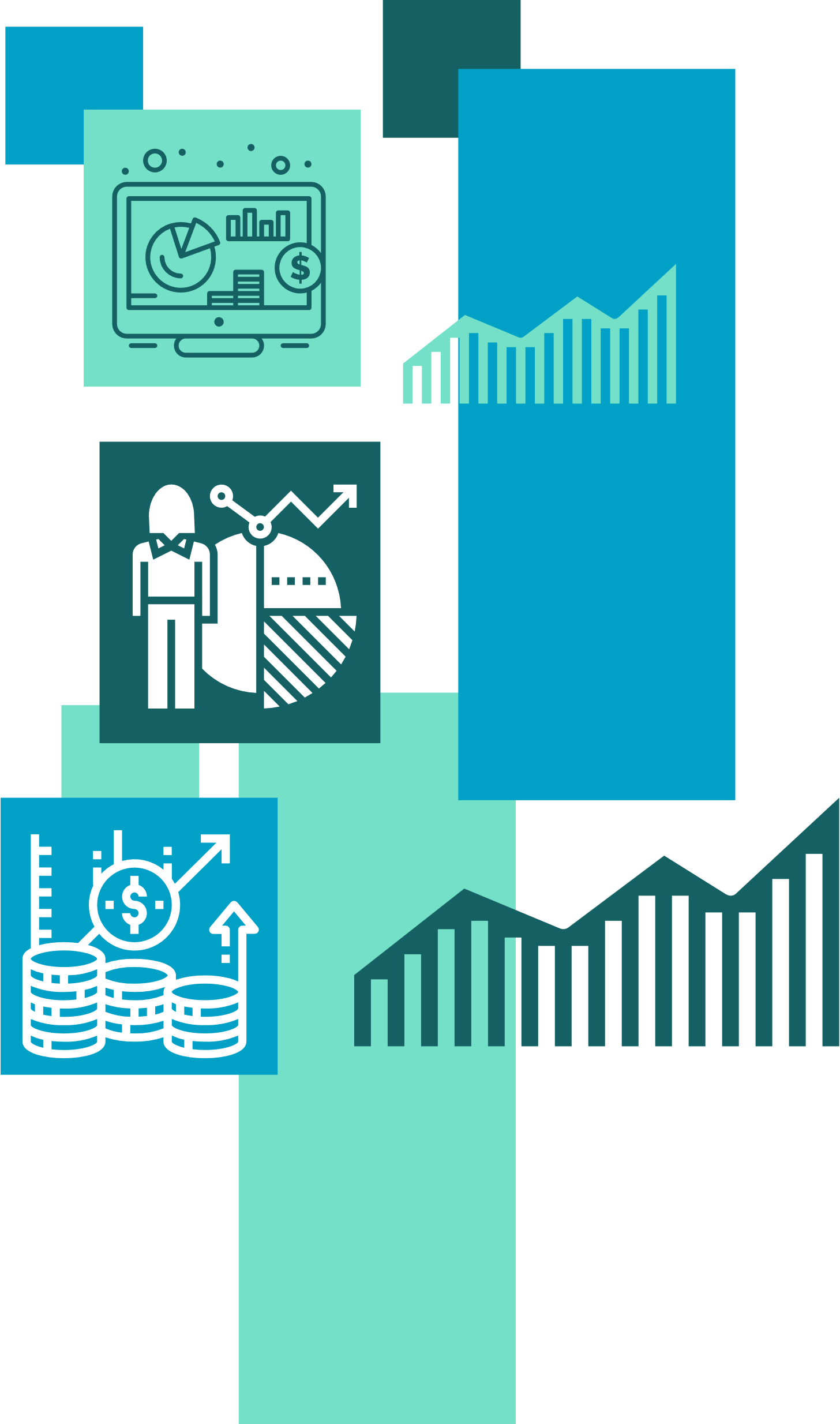 Mayor eficiencia en la inversión pública

Permite reducir brechas y atender inequidades

Incrementa la resiliencia climática de las poblaciones y territorios

Reduce o minimiza las emisiones de GEI

Genera nuevas rutas de acceso a financiamiento no tradicional
2
¿Cómo lograrlo?
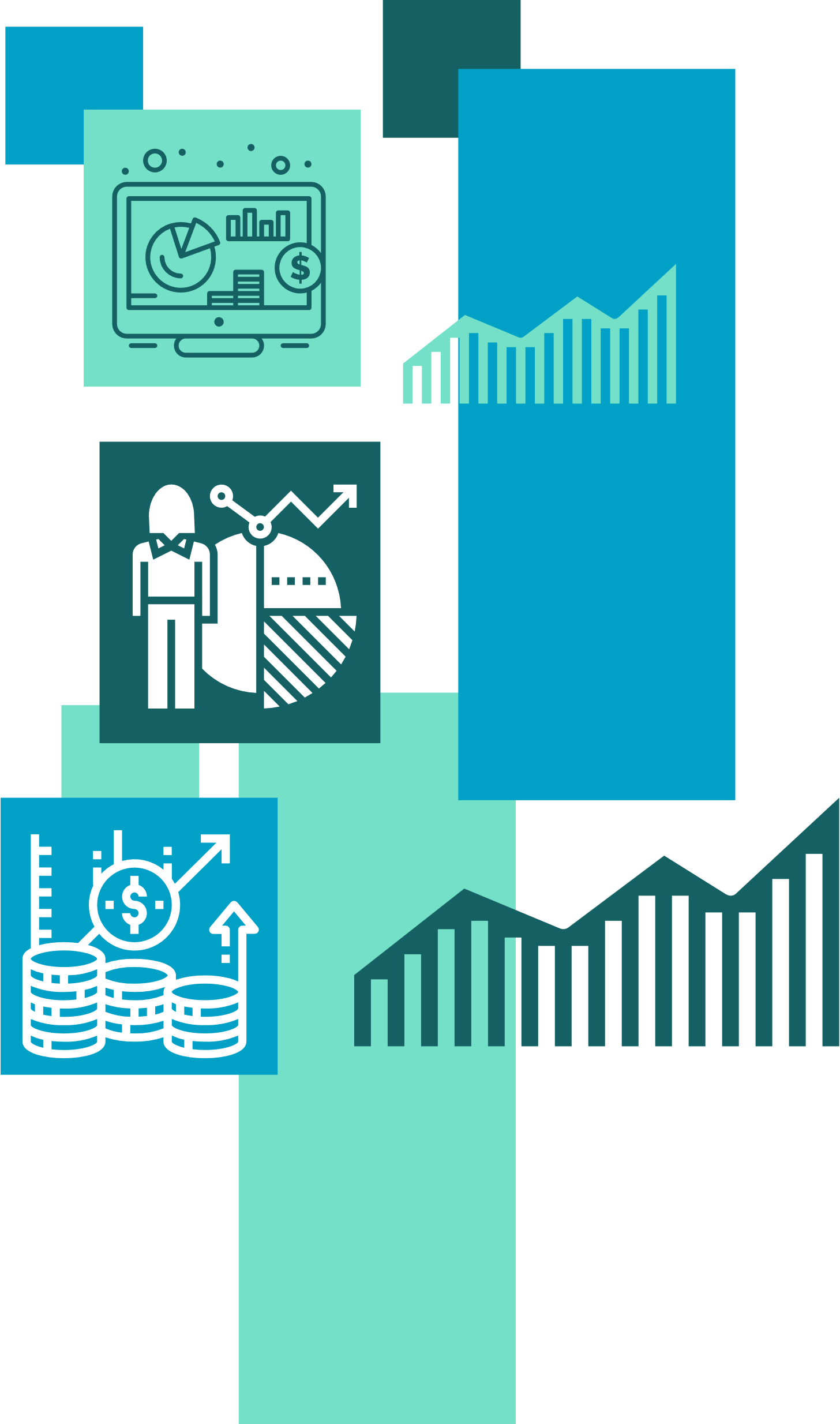 Fortalecer los SNIP para mejorar su alineación con las NDC y LTS de descarbonización y resiliencia climática (Ej: Brasil, República Dominicana y Costa Rica)

Considerar CC en todo el ciclo de vida de la inversión pública

Diseñar rutas a esquemas de financiamiento climático 

Diseñar arreglos institucionales para la incorporación de criterios y datos para la gestión, monitoreo y evaluación
3
[Speaker Notes: Metodología para que en el SNIP se evalúe la alineación de los proyectos que entran con temas de descarbonización y resiliencia climática.  Guías específicas de cómo meter cambio climático por sector y fase de los proyectos.]
Integrando CC en proyectos de inversión
NDC y LTS con lineamientos claros y ambiciosos 

Mainstreaming en cada sector: 
Ministerios sectoriales
Gobiernos locales
Ministerios de ambiente, finanzas y planificación son claves 

Transversalizar CC en los acuerdos público-privados para asegurar se incorporen los temas de resiliencia climática y reducción de emisiones

Metodología del Grupo BID para análisis de riesgos a desastres y cambio climático, para incorporar consideraciones climáticas en todo el ciclo de proyectos
Disaster and Climate Change Risk Assessment Methodology  (DCCRAM)
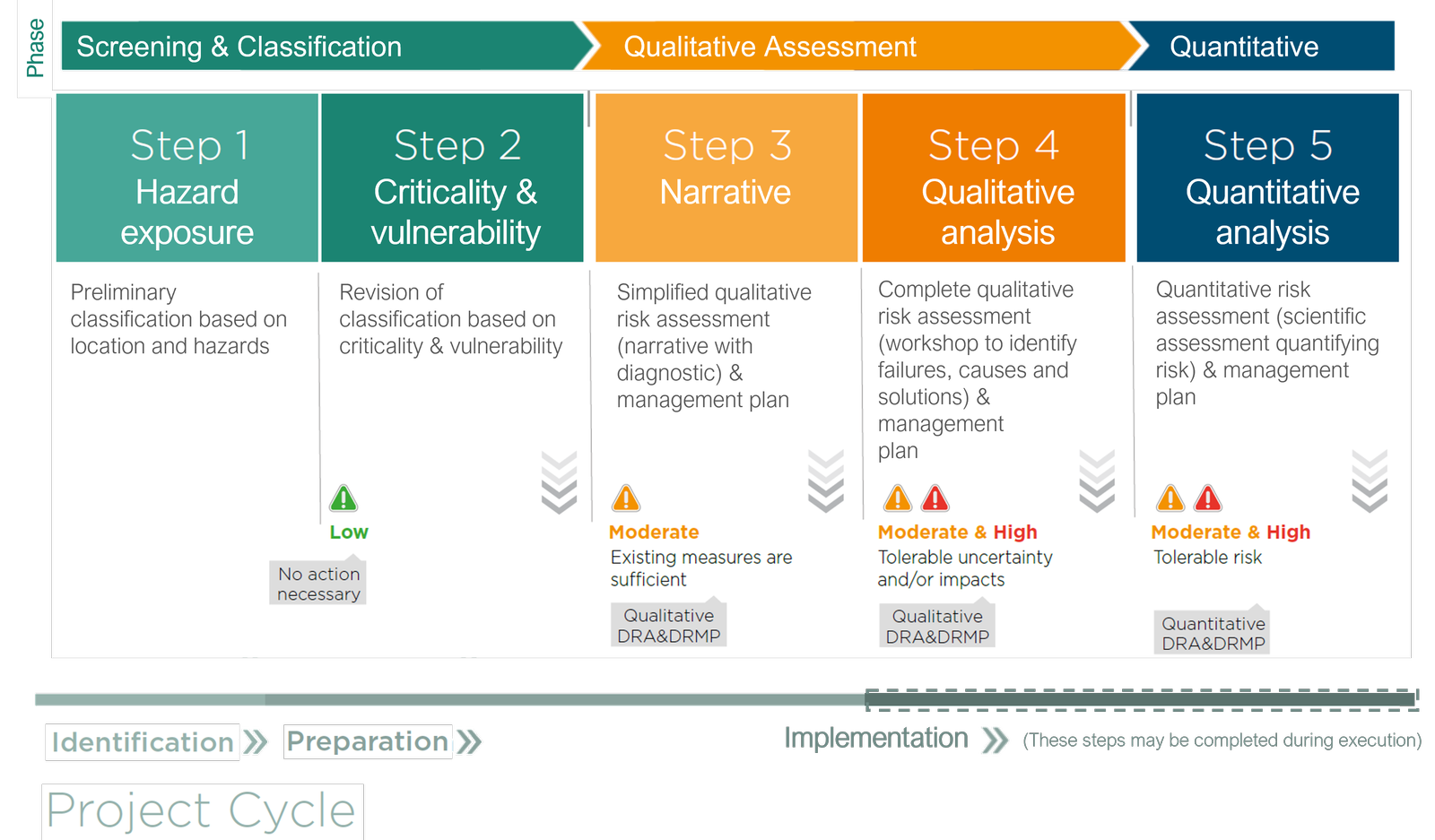 4
Ejemplos:
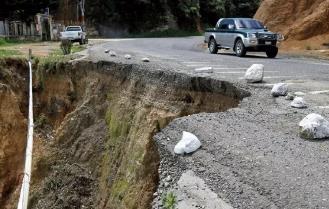 Transporte: 
USD 150 millones en ejecución con MICIVI

150 km y al menos 5 puentes construidos y/o mejorados con medidas de resiliencia climática (p.e. redimensionamiento de infraestructura de drenaje, medidas de refuerzo en puentes, alcantarillas o la estabilización de taludes)

Salud: 
USD 100 millones en ejecución con MSPAS

157 edificaciones de salud construidas y/o mejoradas con medidas para eficiencia energética y ahorro de agua 

Educación: 
USD 100 millones en diseño con MINEDUC

500 nuevas escuelas de las cuales 300 tendrán medidas de resiliencia climática para resistir fenómenos climáticos y medidas de reducción de emisiones para el ahorro energía y agua
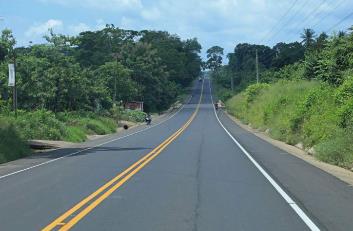 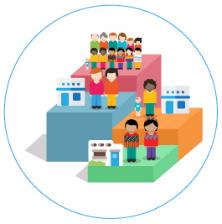 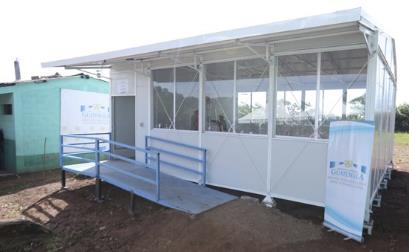 5
Ejemplo Blue Spot Analysis República Dominicana:
Herramienta para la planificación y priorización de inversiones en infraestructura resiliente:
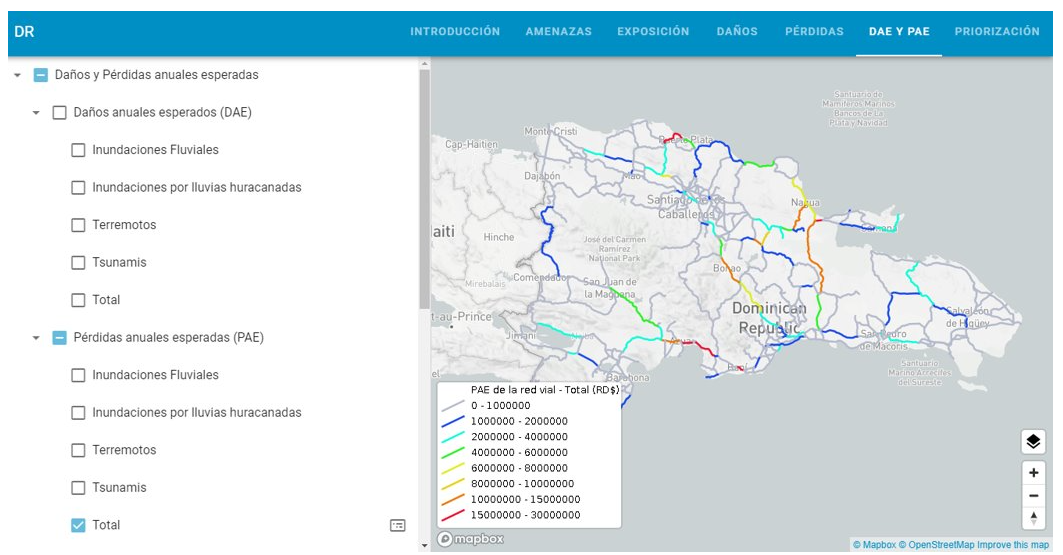 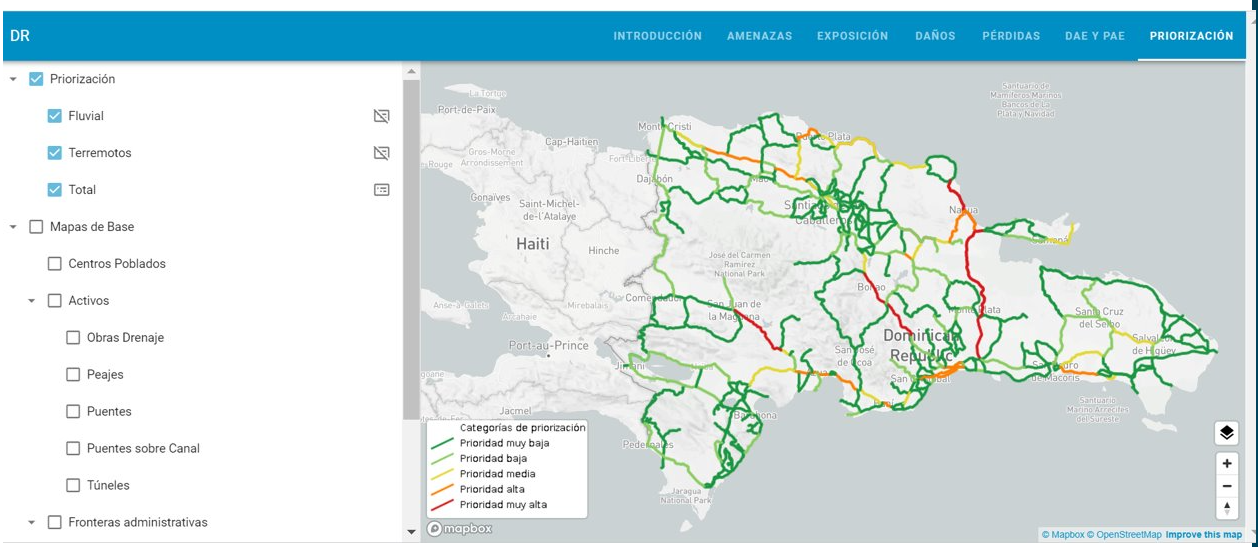 Análisis de pérdidas y daños a futuro tomando en cuenta proyecciones climáticas (T y P), exposición a amenazas climáticas, etc. = orienta la identificación y priorización de inversiones críticas (transporte, salud, educación, vivienda, energía) para brindar resiliencia climática

El sistema detecta, p.e., tramos carreteros o puentes que deberían reforzarse o construirse para mejorar la resiliencia climática y además identifica medidas concretas para abordarlas en el diseño y construcción de obras
6